ПРИКМЕТНИК: ЗАГАЛЬНЕ ЗНАЧЕННЯ, МОРФОЛОГІЧНІ ОЗНАКИ, ГРУПИ ЗА ЗНАЧЕННЯМ. СТУПЕНІ ПОРІВНЯННЯ ЯКІСНИХ ПРИКМЕТНИКІВ
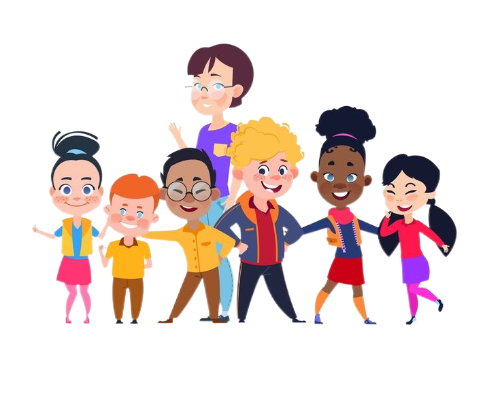 Розробила: вчитель української мови та літератури 
Харківської загальноосвітньої школи І-ІІІ ступенів № 98
Коломоєць Марія Вікторівна
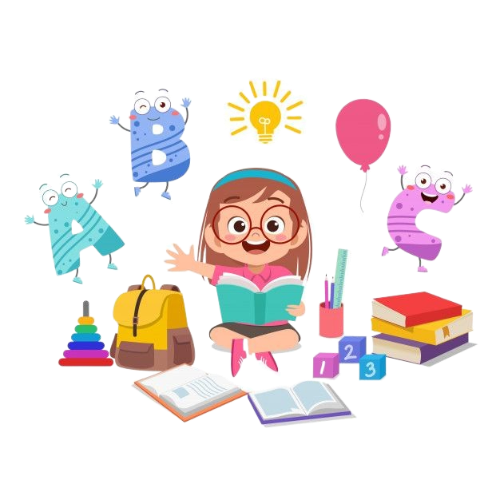 Прикметник: загальне значення
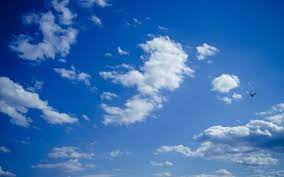 Прикметник – це самостійна частина мови, яка позначає ознаку предмета і відповідає на питання який? чий?. Напр.: зелений (який?), братів (чий?).
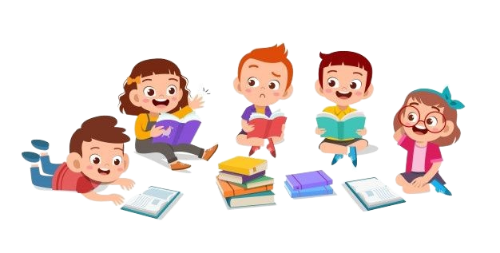 На фото зображено синє (яке?) небо.
Синє – прикметник.
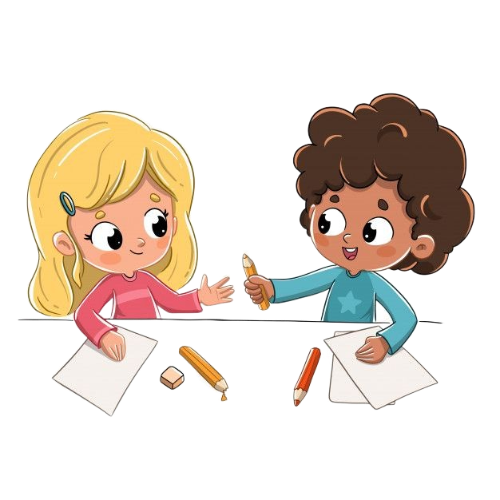 Морфологічні ознаки
Початкова форма прикметника — називний
 відмінок однини чоловічого роду.
Прикметник змінюється:
за родами: жовтий (олівець) — ч.р., жовте (сонце) —
с.р., жовта (трава) — ж.р.;
числами: жовтий (олівець) — однина, жовті (олівці) — множина;
відмінками: жовтий (олівець) — Н.в, жовтого (олівця) — Р.в.
Прикметник узгоджується з іменником у роді, числі, відмінку.
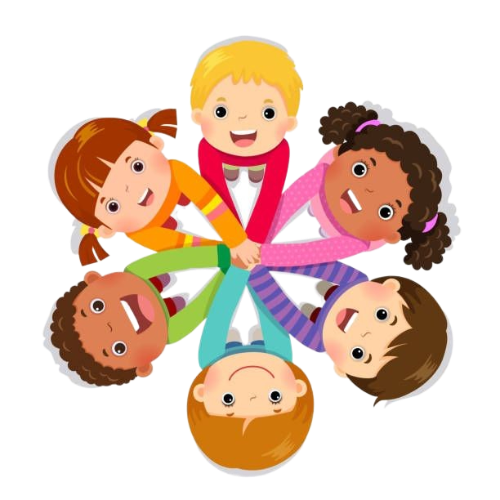 Синтаксична роль
Основна синтаксична роль прикметника – означення:
За дурною головою і ногам нема спокою (Народна творчість).
Але в деяких випадках може виконувати роль частини складеного іменного присудка:
Яка важка у вічності хода! (Л. Костенко).
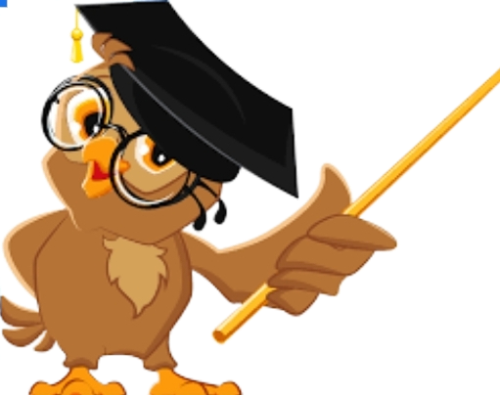 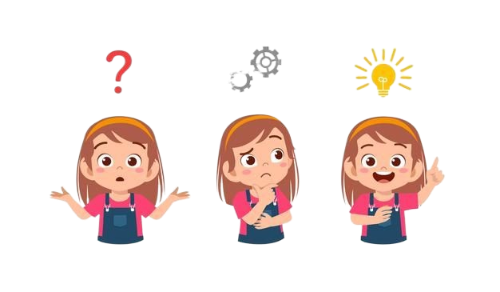 Групи прикметників за 
значенням
Прикметники за значенням поділяються на такі групи: якісні, відносні, присвійні.
Якісні прикметники відповідають на питання який? яка? яке? які? і називають ознаки предметів, що сприймаються через відчуття.
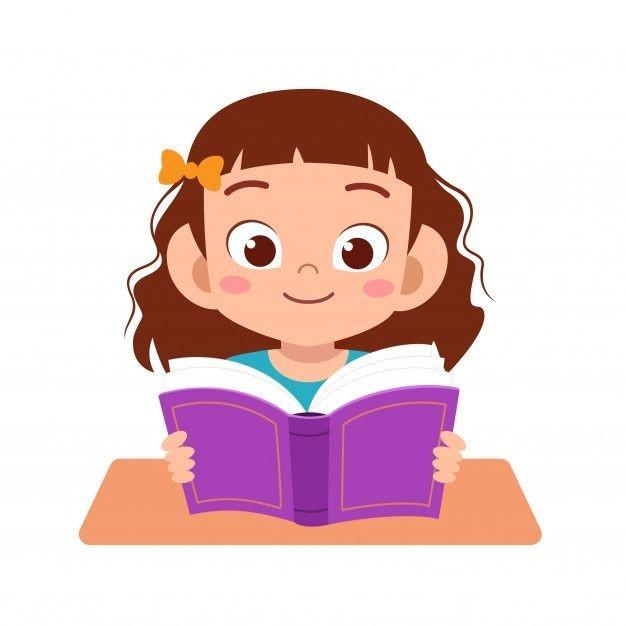 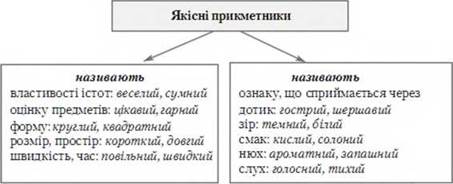 Відносні прикметники відповідають на питання який? яка? яке? які? і називають ознаку через відношення до предмета.
Відносні прикметники називають ознаку за відношенням до таких понять:
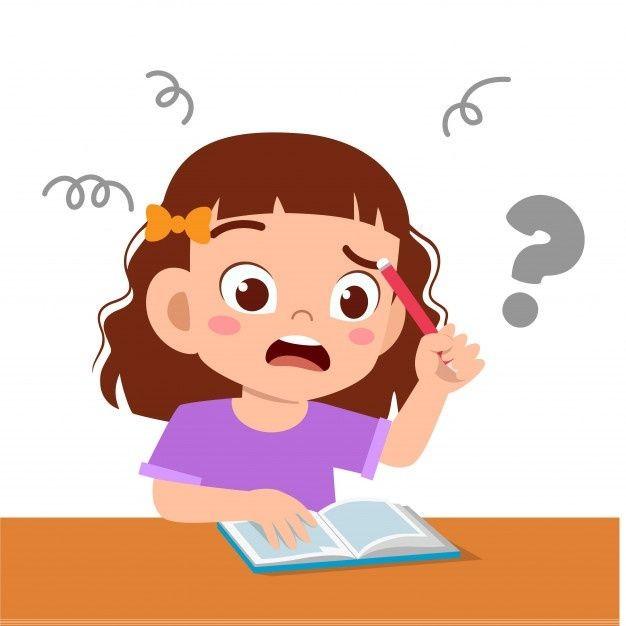 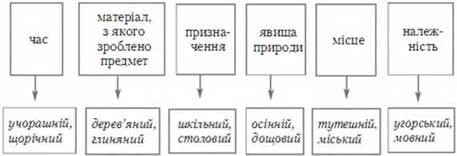 Присвійні прикметники відповідають на питання чий? чия? чиє? чиї? і називають ознаку за належністю предмета кому-небудь.
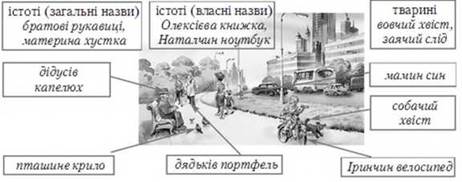 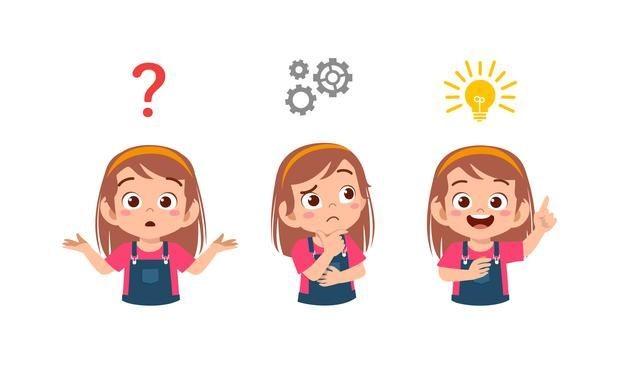 Запам’ятайте!
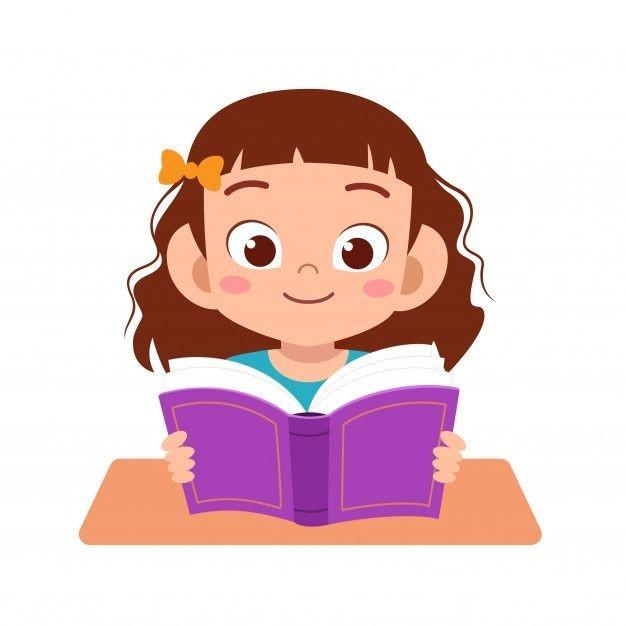 Прикметники часто вживаються в переносному значенні, 
тому вони мають властивість переходити з однієї групи за значенням в іншу.
Ступені порівняння якісних прикметників
В українській мові існує 2 ступені порівняння якісних прикметників: вищий та найвищий. Вони, в свою чергу, мають дві форми творення – просту (з додаванням суфіксів і/або префіксів) і складену (з додаванням допоміжних слів).
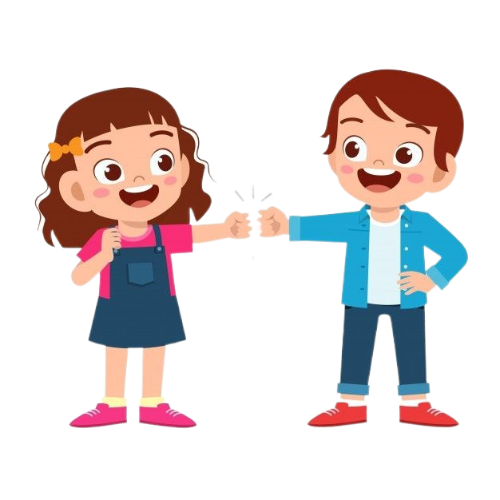 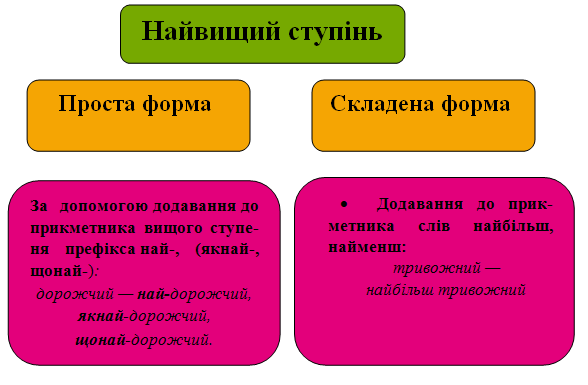 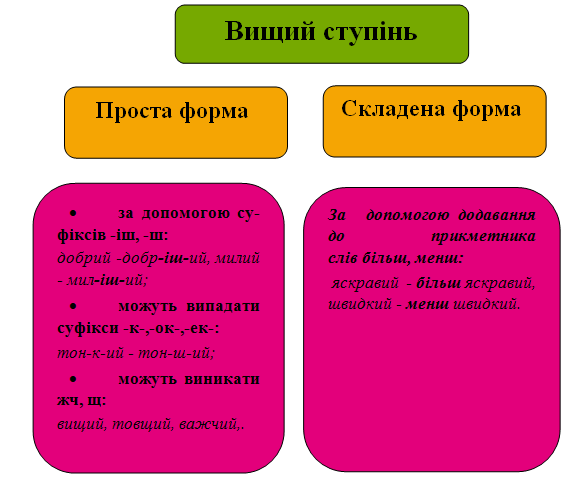 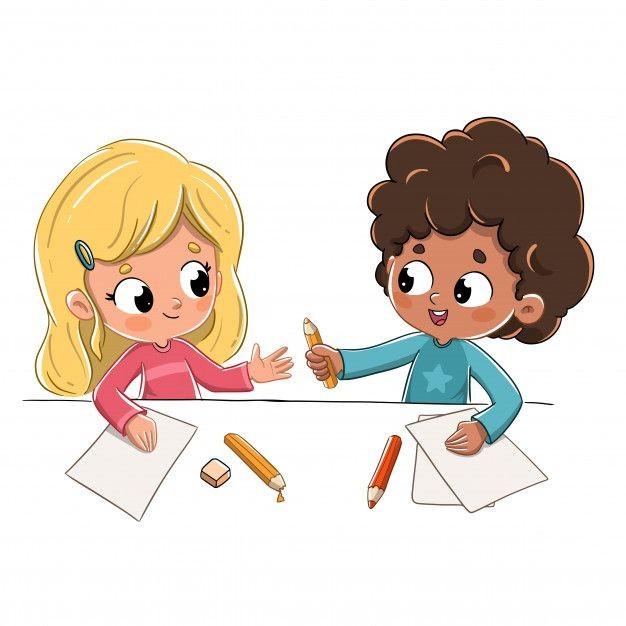 Творення вищого ступеня порівняння якісних прикметників
При додаванні суфікса -ш-:
суфікси твірної основи-к-, -ок-, -ек- випадають: тон-к-ий — тон-ш-ий, глиб-ок-ий — глиб-ш-ий, дал-ек-ий — даль-ш-ий.
У семи прикметниках пишемо -жч-: тяжчий, важчий, ближчий, нижчий, вужчий, дужчий, дорожчий;
Вищий ступінь порівняння вказує, що в одному предметі ознака виявляється більшою мірою, ніж в іншому.
Проста форма вищого ступеня порівняння утворюється за допомогою суфіксів -іш, -ш: добрий — добр-іш-ий, милий — мил-іш-ий, довгий — дов-ш-ий, міцний — міцн-іш-ий.
У трьох прикметниках пишемо -щ-: вищий, товщий (і товстіший), кращий.
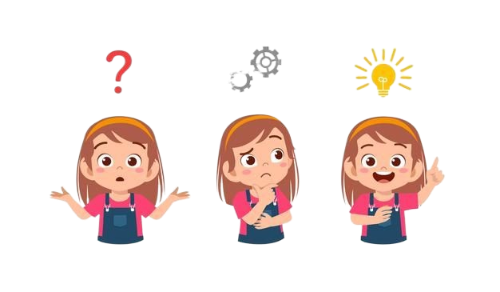 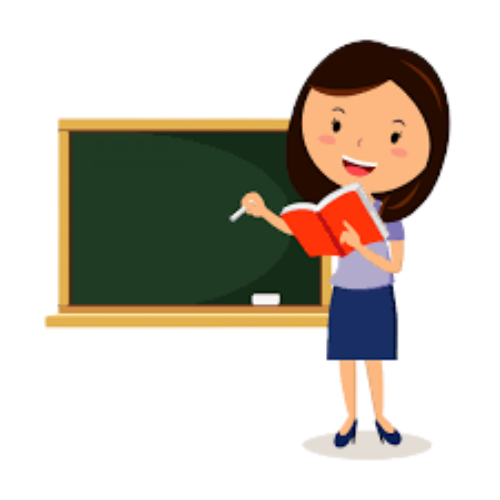 Порівняння приєднуються до прикметників вищого ступеня обов’язково за допомогою слів ніж, від, за: сильніший за мене (а не «сильніший мене»; розумніший від інших; кращий, ніж усі.
        У деяких прикметниках форми вищого ступеня порівняння утворюються від інших основ: гарний — кращий, ліпший; поганий — гірший; великий — більший.
       Складена форма вищого ступеня порівняння утворюється за допомогою додавання до прикметника слів більш, менш: яскравий — більш яскравий, швидкий — менш швидкий.
У   суфіксі -іш- завжди пишемо і, твірна основа перед ним залишається незмінною: 

стрункий — струнк-іш-ий, сухий — сух-іш-ий, свіжий — свіж-іш-ий, 
гарячий — гаряч-іш-ий.
Творення найвищого ступеня порівняння якісних прикметників
Найвищий ступінь порівняння вказує, що ознака виявляється найбільшою мірою.
Проста форма найвищого ступеня порівняння утворюється за допомогою додавання до прикметника вищого ступеня префікса най-: дорожчий — най-дорожчий, міцніший — най-міцніший.
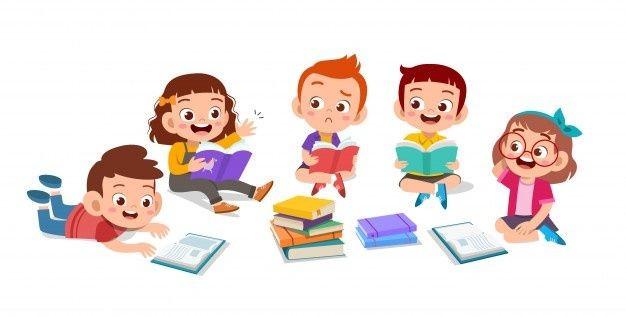 Значення найвищого ступеня порівняння можна посилити префіксами як-, що-: як-най-дорожчий, що-най-менший.
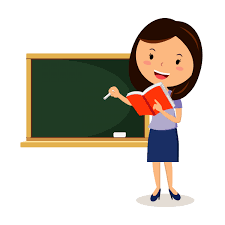 Складена форма найвищого ступеня порівняння утворюється за допомогою додавання до прикметника слів найбільш, найменш: тривожний — найбільш тривожний.
Найбільш, найменш + прикметник 
у звичайний формі: найбільш гарний, 
а не найбільш гарніший
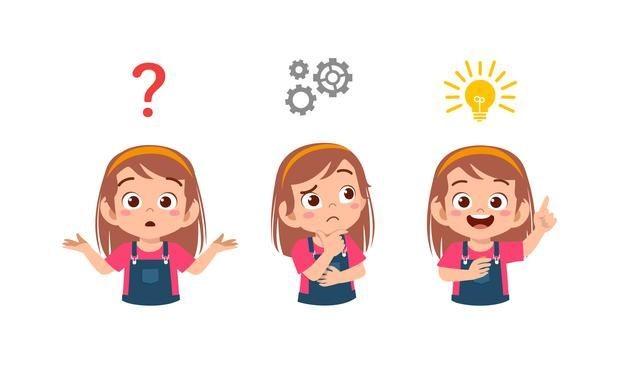 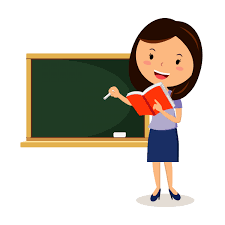 Друковані та електронні ресурси:
1. Глазова О. П. Українська мова: підруч. для 6 кл. загальноосвітн. навч. закл. / О. П. Глазова – К.: Видавничий дім «Освіта», 2014. – 220 с. :іл
2. Освітній портал: https://subject.com.ua/textbook/mova/6klas_1
3. Освітній портал: https://miyklas.com.ua/p/ukrainska-mova/6
Дякую за увагу!
Нехай вам щастить!
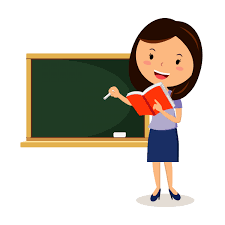